Crash course in Web Design
By Justina Eng
[Speaker Notes: Hi everyone, my name is Justina Eng, and I’m the assistant interaction designer for the UX and Web Services team at Yale ITS. My presentation is just going to be a quick “crash course” presentation of design fundamentals and how they can be applied to your website. I just want to emphasize that these are basic concepts that I think everyone should be aware of as they continue to work and iterate on their website layouts.]
Why is good site design important?
Build trust
Maintain reputation/brand
Increase visibility
[Speaker Notes: Good site design is very important because of the following: 

Trust: a well-designed site allows users to develop a sort of “trusting” relationship with it. 

Reputation/Brand: Your website is your online/digital presence. Because so many people have access to the internet via computers, mobile phones, tablets, etc. it’s important to have a strong online presence. Having a well-designed site confirms your organization’s legitimacy and can even draw wandering users to it.

Visibility: When your site is well-designed, you draw more overall traffic, and your reputation in the worldwide web improves. Your site may show up more frequently in search engines, and can thusly expand its appeal to more users.]
What does good site design entail?
A logical roadmap (well-planned information architecture)
Clear navigation and well-formatted content 
Responsive layout – mobile, web, tablet views
Consistent graphics, icons, layouts, color schemes
Cross-browser consistency
Accessible; compliant with ADA, WCAG
Consistency is key
Layout consistency
Icon/graphics consistency 
Color consistency
Typographic consistency 
Cross-browser consistency
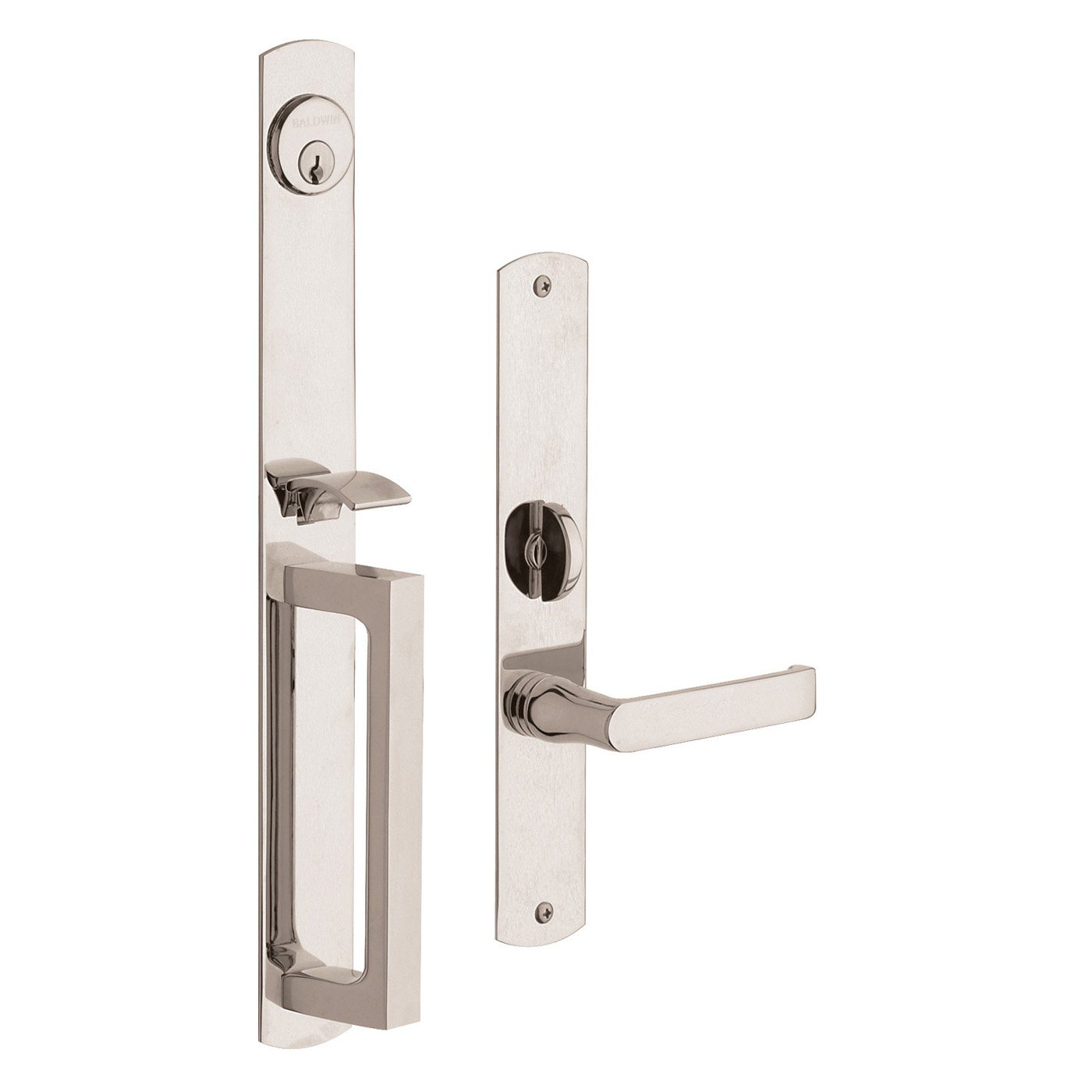 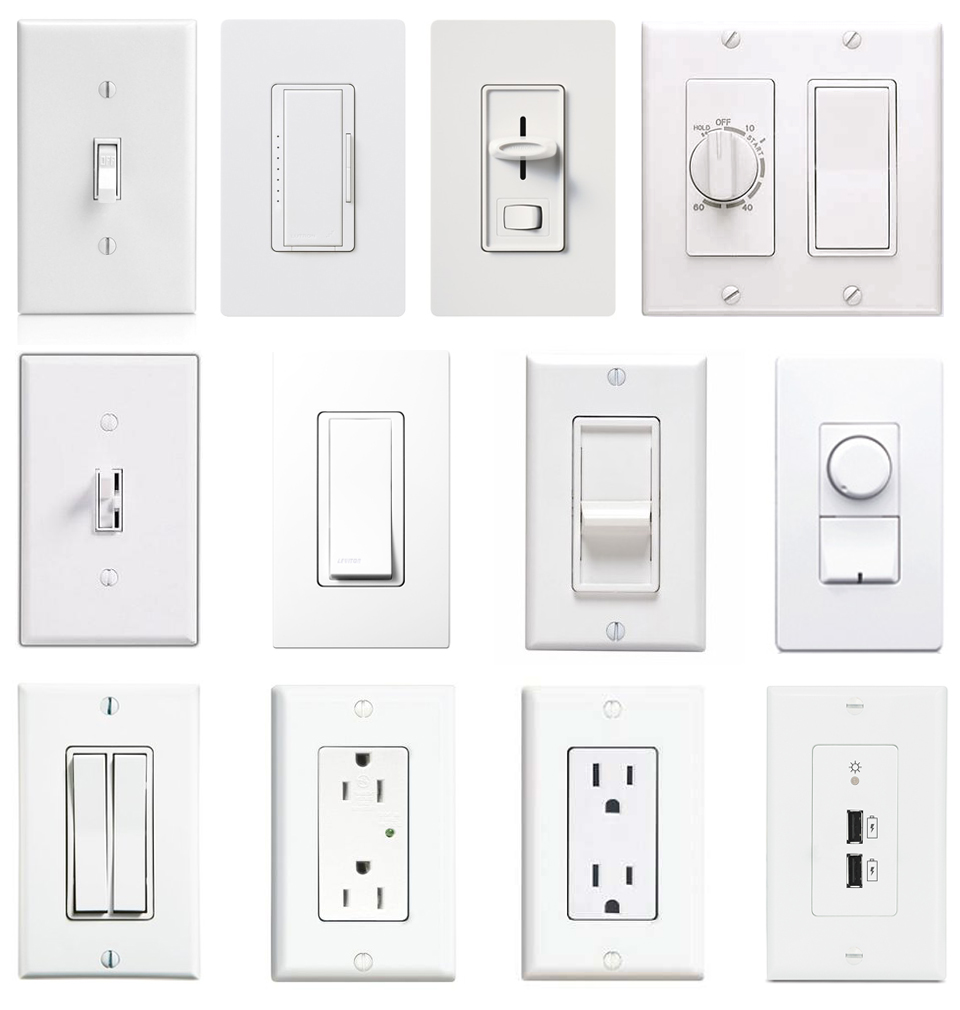 [Speaker Notes: One way to think about consistency is this: think about everyday objects that you interact with. Door knobs, light switches, elevator buttons. How do you know what to do with that switch, and how do you know what those buttons do? Isn’t it because these buttons and switches produce the same results in most situations? 

Site consistency is comparable to this example. You don’t want to have crazy looking buttons or layouts that are dynamically different from each other. This makes it incredibly difficult for your users to build strong visual associations between different parts of your website.]
Think like a designer
Critiques are how artists/designers/illustrators evaluate their work. It allows them to see how they can improve their work, or what steps they can take to push it in their intended artistic direction.
“I think this looks cool” >> subjective statements are hard to understand
“I think the paint strokes convey a sense of aggression/anger”
[Speaker Notes: So before we dive into some site examples, I want to try doing critique exercises as we go through the presentation. I think that it’s more important for everyone in this room to point out the visual elements that they find striking. And this is something that I did a lot in art school, and I think this thought process really helps people figure out why something doesn’t work visually. It’s sort of like an artistic “de-bugging” process. So when we look at the website examples I provide, I want people to participate and talk a little bit about why they think the layout does or doesn’t work.]
[Speaker Notes: Hard to see the org’s name

Meaningless images scattered throughout the site 

No real logical flow of information]
Layout Consistency
Positioning of…
Text 
Headings 
Images 
Navigation menus
Search box 
Sign-up/register buttons
[Speaker Notes: So before you even think about color, icons, pictures, logos, or any of the “fun” visual elements, it’s important to think about how you want to lay out your website. Think about your website layout like an architectural blueprint– when you build your house, you don’t want to be picking out your curtains before you figure out what the foundation is and how the rooms are laid out. In that way, I want everyone to really think about the importance of the core elements in their website.]
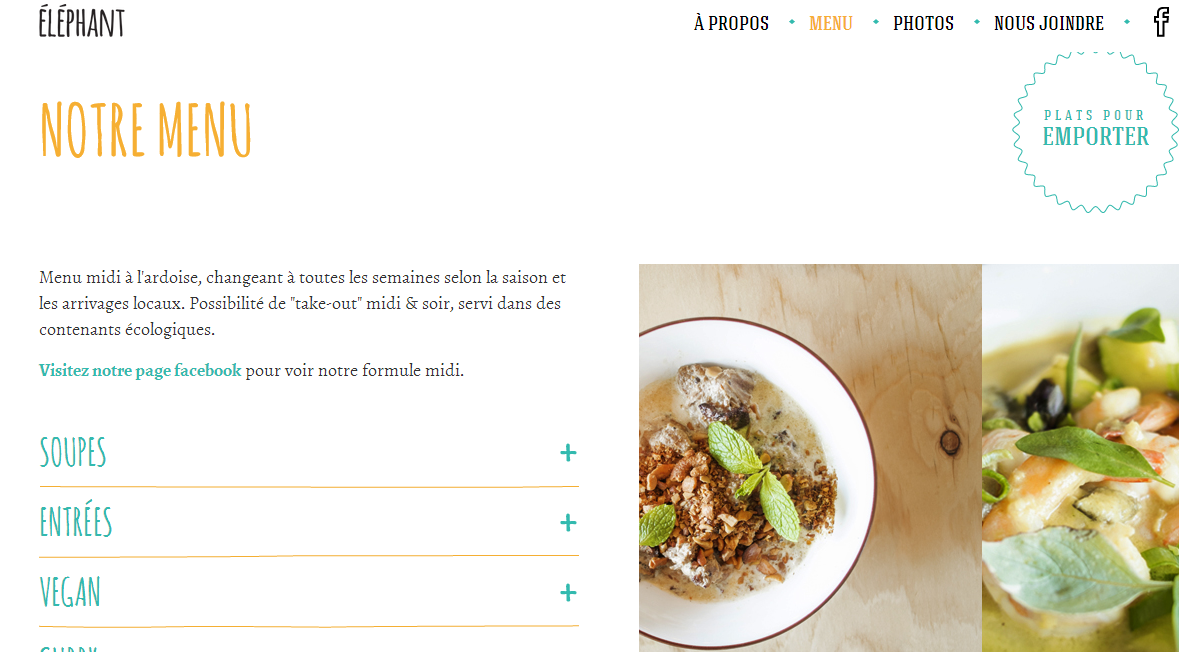 [Speaker Notes: What do you like about the site? 
Menu in the top right, a common practice for most sites; easy to locate 
3 different text colors and no more. Yellow denotes titles/highlighted items, teal denotes hyperlinks
Text/info on left, images on the right]
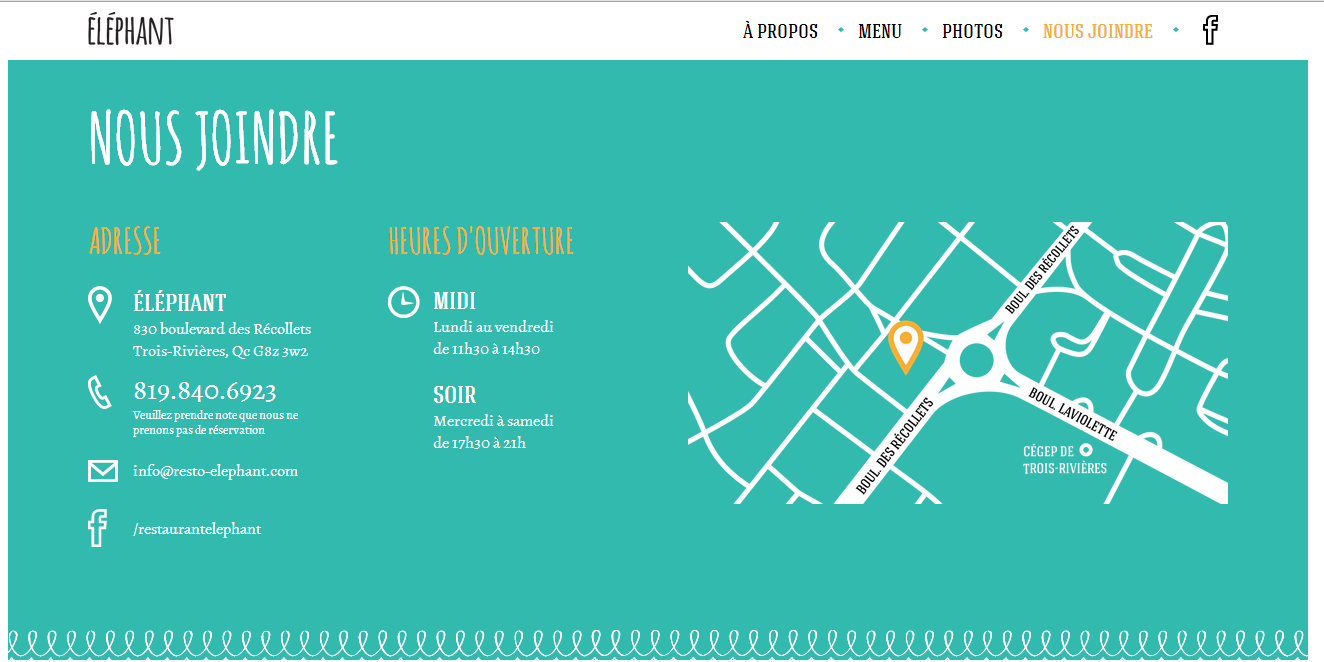 [Speaker Notes: Text on left, image on right
Color scheme is the same (white, teal, orange)]
Layout Consistency
Plan with wireframes
(Balsamiq, Invision, proto.io, etc.)
Smart organization 
Group together similar elements 
Establish visual hierarchy
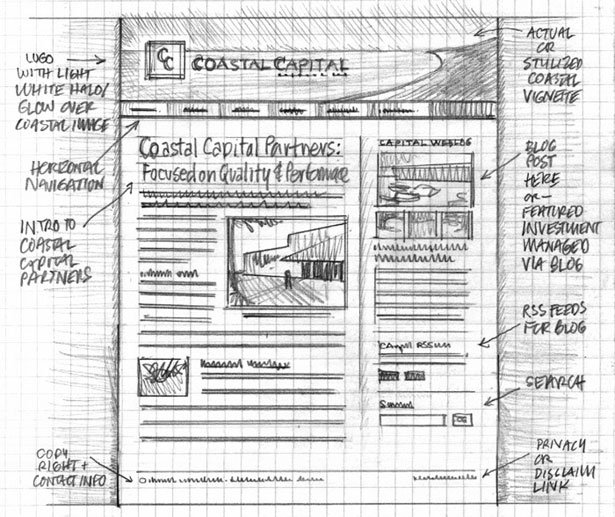 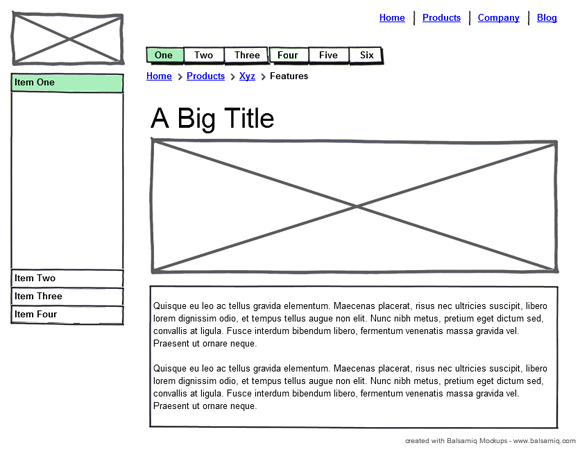 [Speaker Notes: These are examples of wireframes. As you can see on the left, designers used to draw out layouts for their website designs. Now, there are a ton of different wireframing tools you can use to achieve a similar effect, and you can share them with your coworkers or clients to continue iterating on the layout possibilities.]
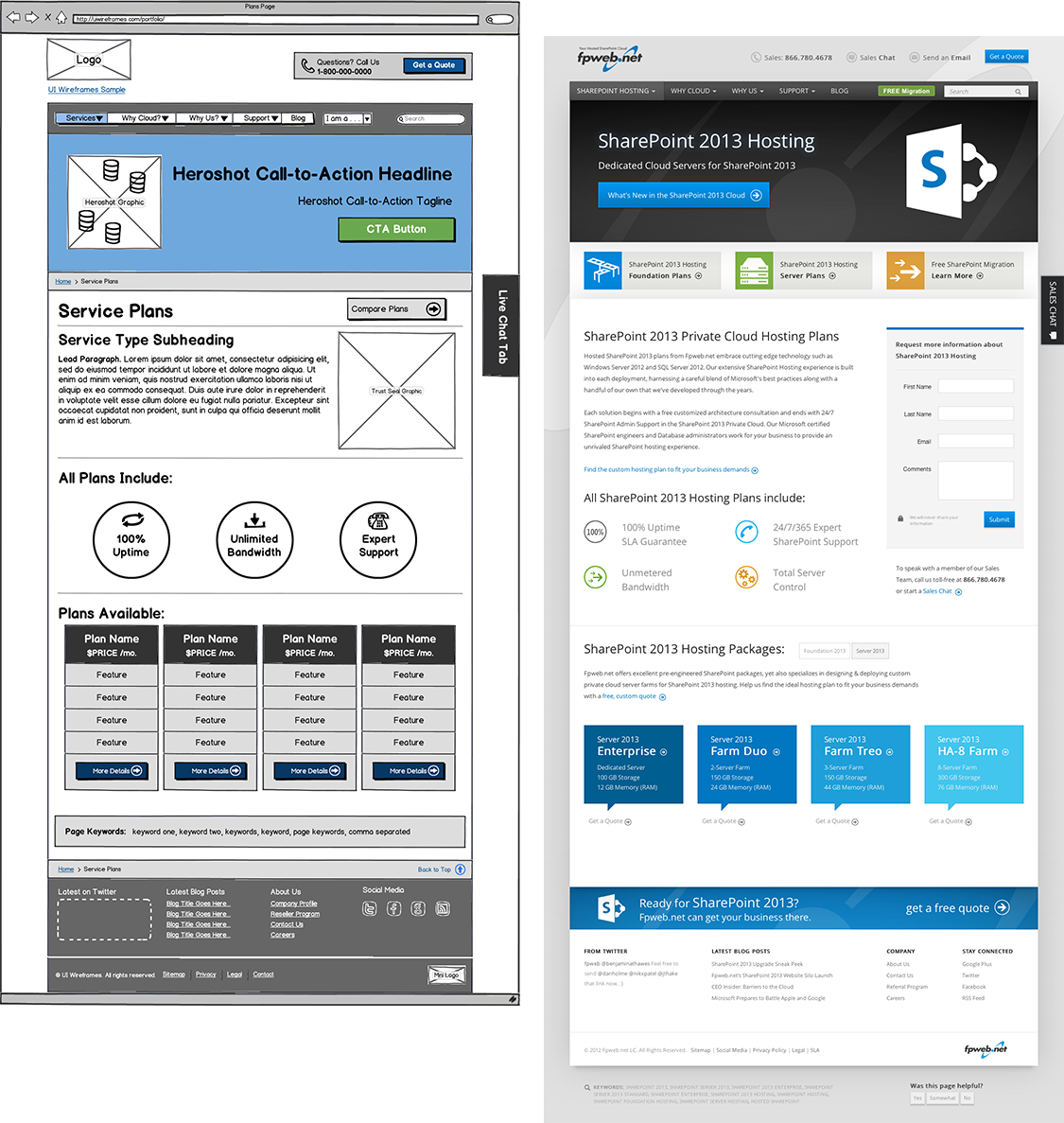 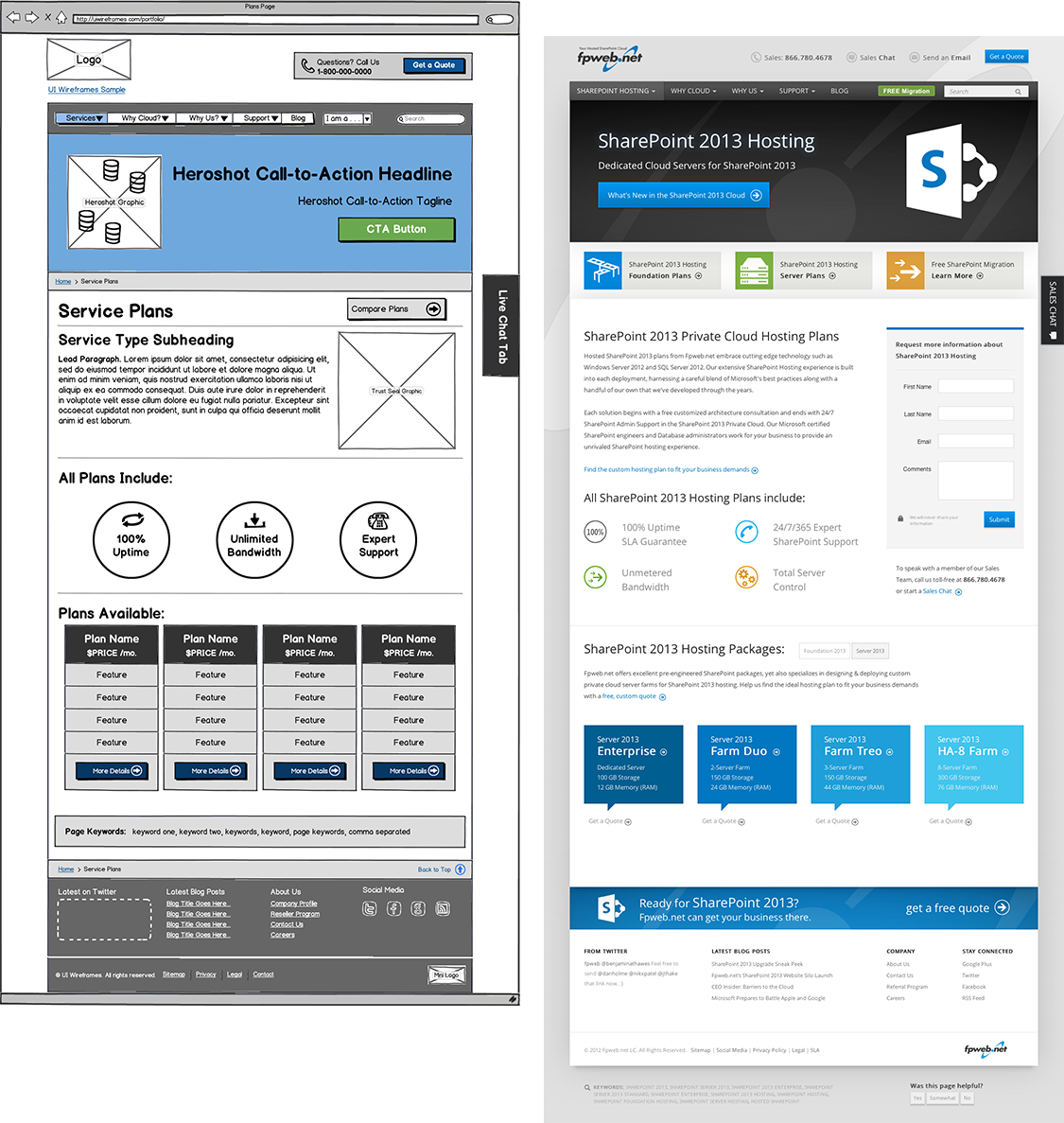 [Speaker Notes: Wireframing is an excellent way to create layout consistency and hierarchies of information for your website. I would recommend creating wireframes or sketches of your website before you even consider typing a line of code or opening up a CMS platform for it. As you can see here, the wireframe provides a clear “blueprint” of what the creator wants on the page. The navigation scheme, columns, images, and buttons are all mapped out. You can create multiple wireframes to see out one layout can accommodate your information, and if there are maybe a key set of templates you want to stick to when you wireframe your website.]
Graphic Consistency
Selection & Use of…
Icons
Images
Buttons 
Color scheme
[Speaker Notes: Looking at this site, what do you notice about the graphic elements? Is there anything that bothers you?
Too much going on
Inconsistent/not well thought out color scheme
Not enough contrast between all the elements; bright purple vs bright orange vs brightly colored font]
Graphic Consistency
Keep the graphics consistent 
Rich media (i.e. high resolution photos) should strongly contrast the rest of the site
Icon sets should be similar in style and color scheme; start with monochromatic 
Select a color palette 
Keep it simple at first (try to stick to 3 colors or less) 
Sites: colourlovers.com, coolors.co, paletton.com
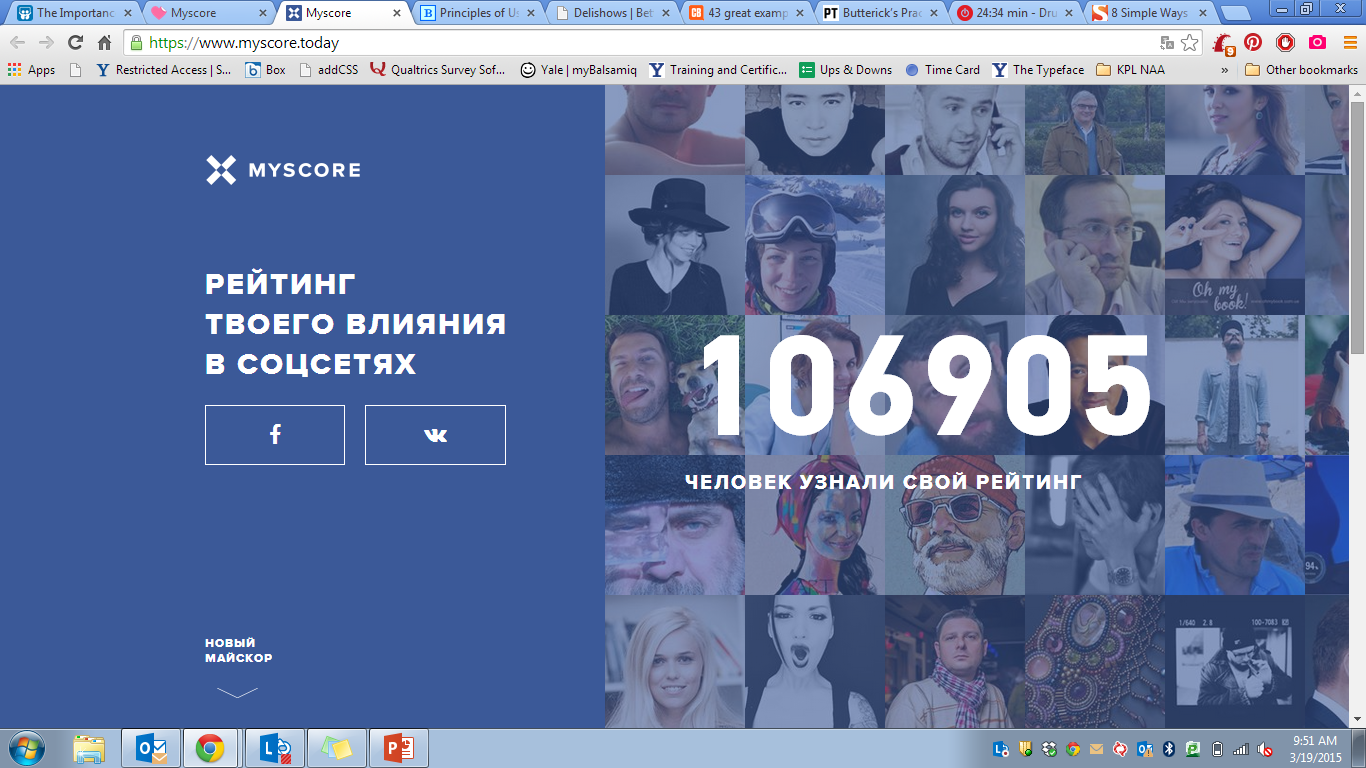 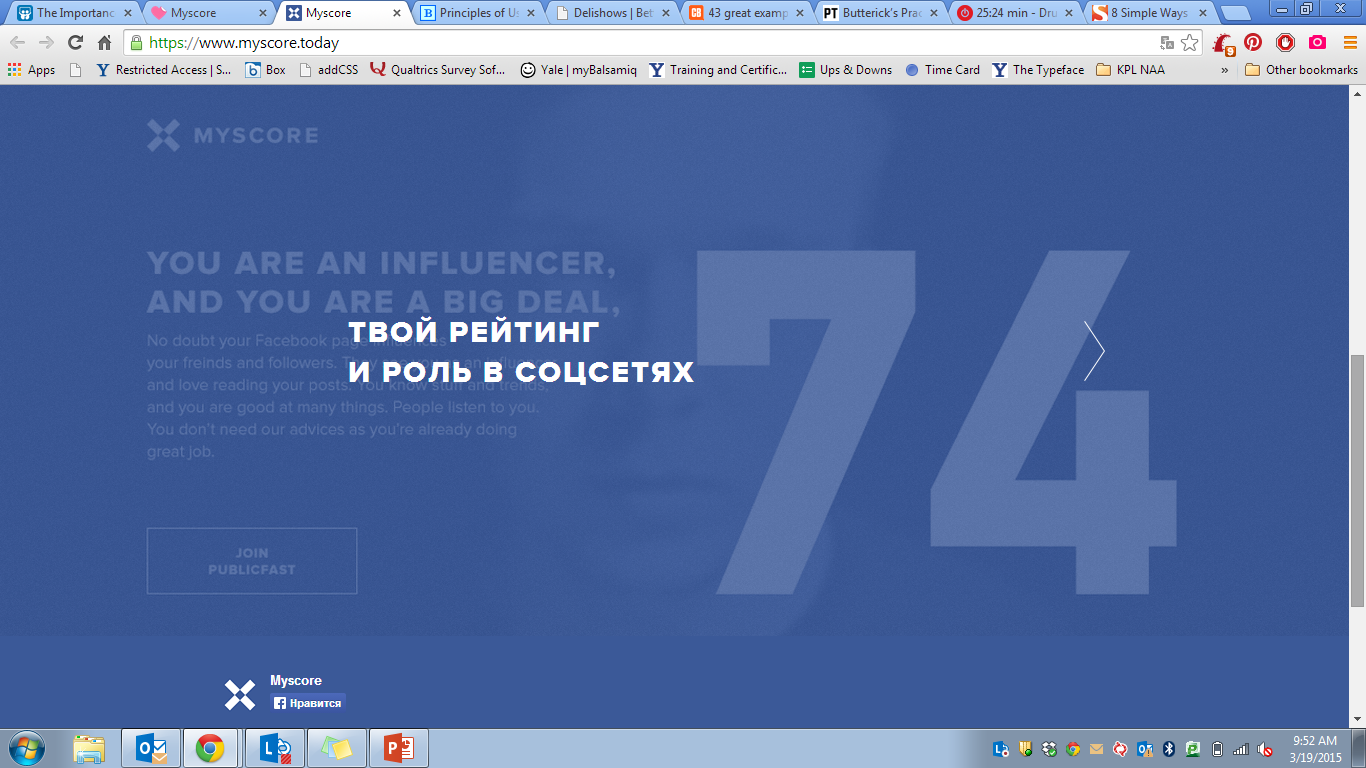 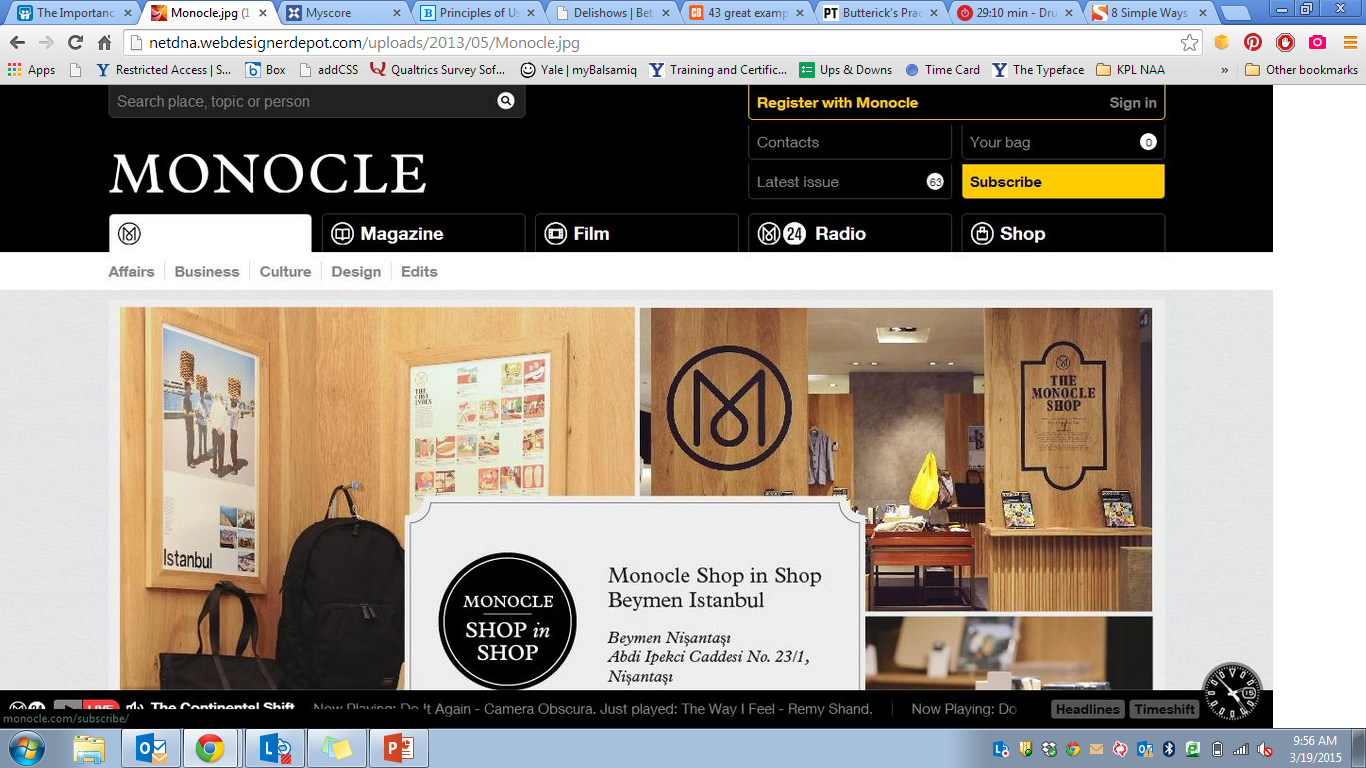 Typographic Consistency
Choose your body text first 
White space; ample spacing is important for text 
Line height
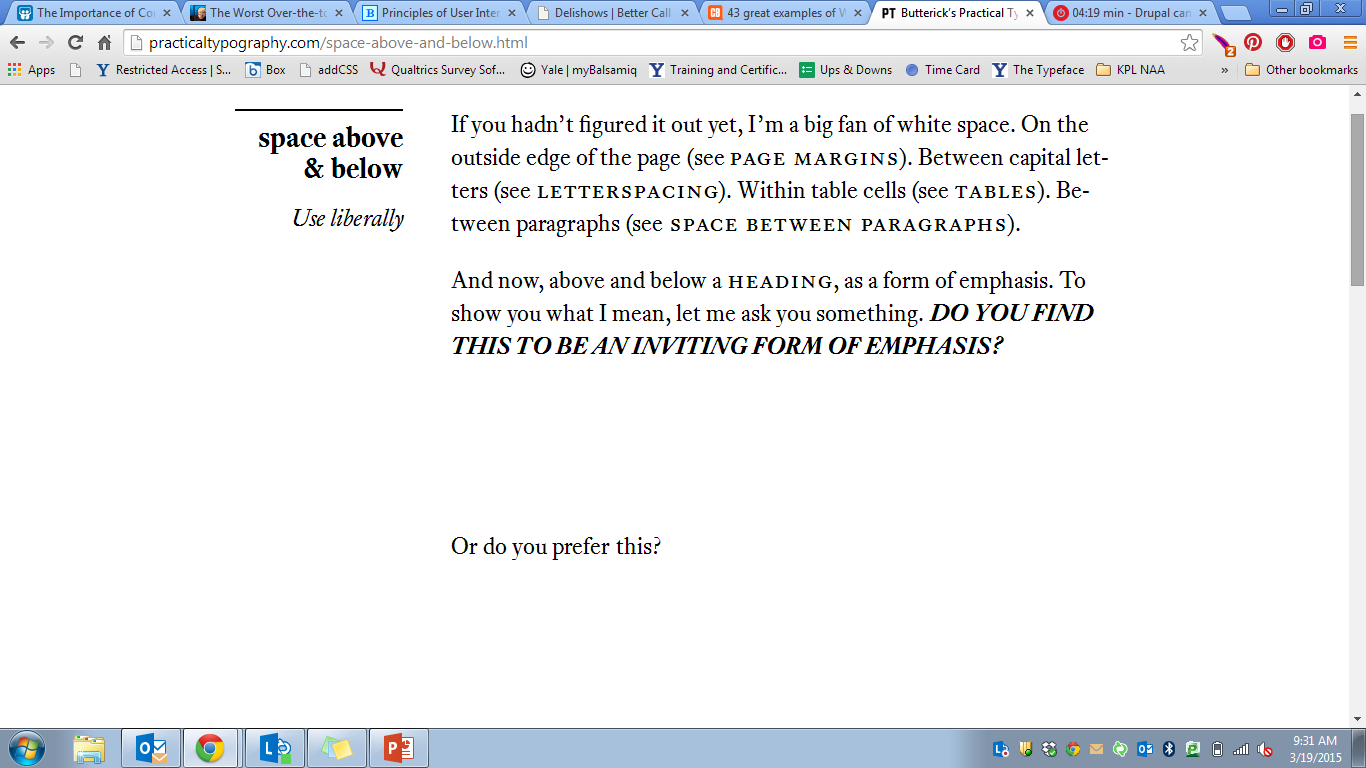 [Speaker Notes: Spacing is an incredibly important concept to consider; in some cases, you can use this to emphasize certain words/phrases, establish visual hierarchy i.e logos

Source: practicaltypography.com]
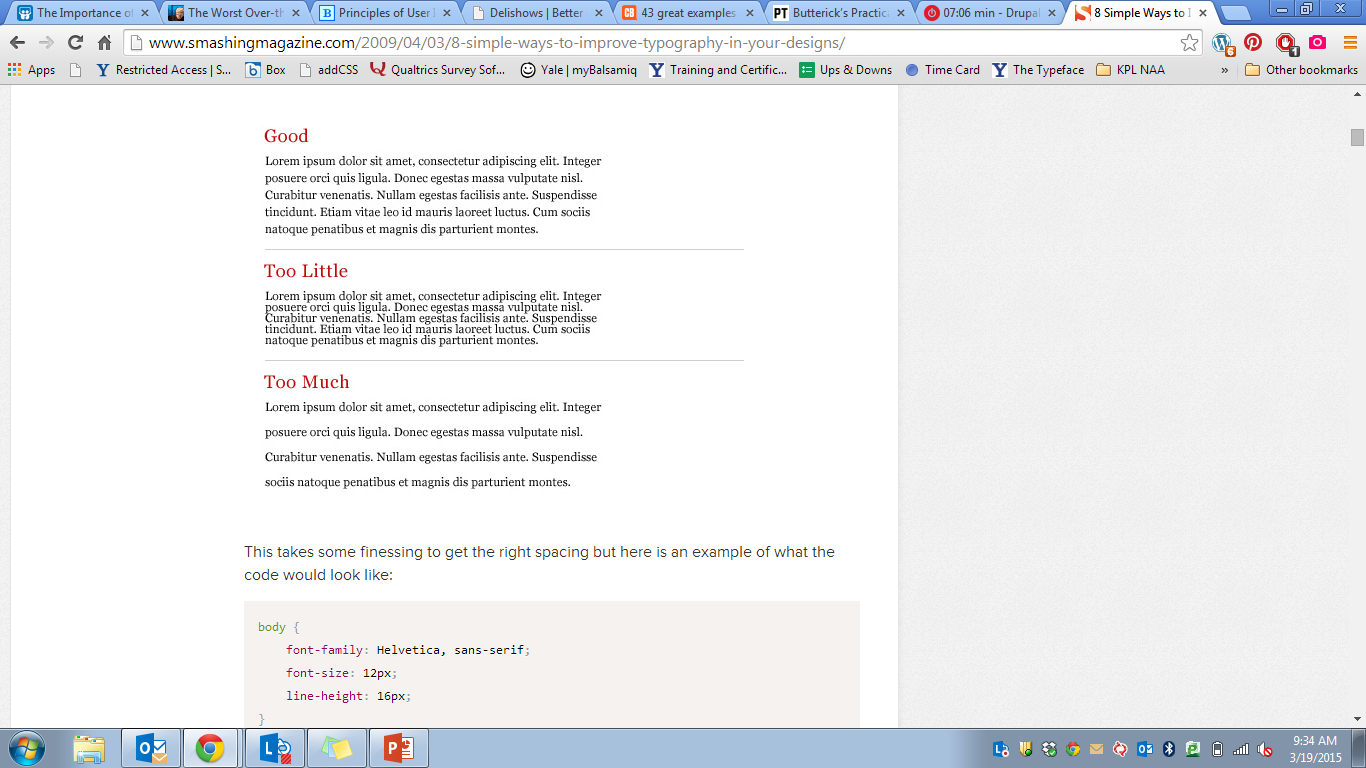 [Speaker Notes: Line spacing (leading) should be 2-5x the font size. 
Ex. 12px font; line height of 16px]
Inspiration is key
Wireframes (Layout) 
Color palette & graphics
Typography 
Moodboard